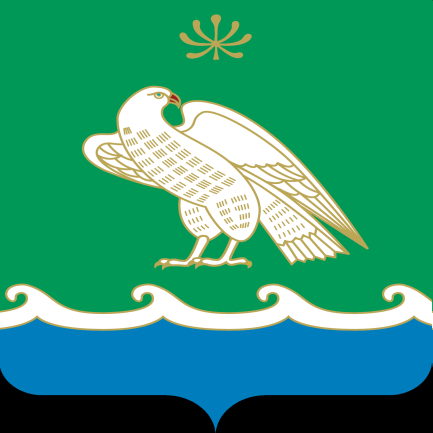 Проект решения  
 «О бюджете городского поселения город Мелеуз муниципального района Мелеузовский район  на 2022 год                         и плановый период 2023-2024 годов»
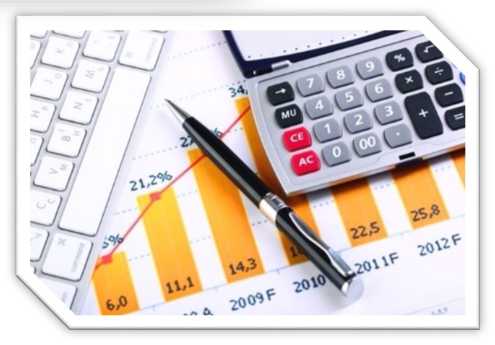 Формирование бюджета городского поселения город Мелеуз осуществляется на основании основных направлений
бюджетной политики
Обеспечение сбалансированности и устойчивости  бюджета городского поселения
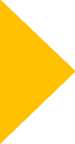 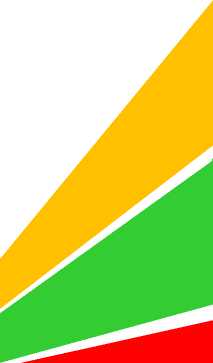 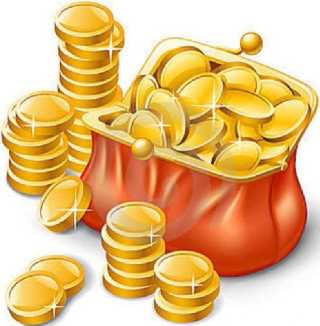 Повышение устойчивости экономики и бюджета к изменениям внешней конъюктуры в целях достижения национальных целей развития городского поселения
Организация работы по повышению качества администрирования доходов бюджета поселения
Цели и задачи бюджетной политики
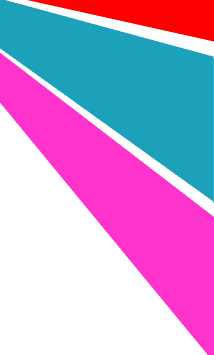 Повышение эффективности бюджетных расходов,в том числе путем внедрения практики проведения обзоров бюджетных расходов
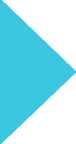 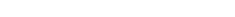 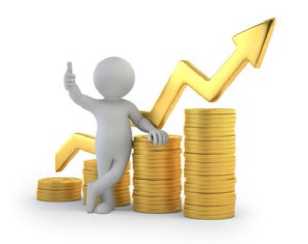 Обеспечение прозрачности муниципальных финансов и открытости бюджета, бюджетного процесса для граждан
Основные параметры бюджета городского поселения  город Мелеуз муниципального района Мелеузовский район Республики Башкортостан на 2022 год и на плановый перид 2023 и 2024 годов
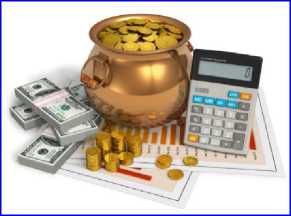 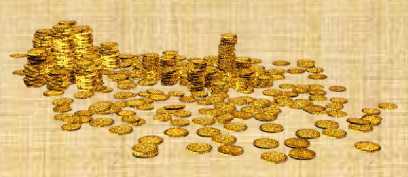 Структура бюджета городского поселения город Мелеуз муниципального района по доходам на 2022 год и плановый период 2023-2024 годов.
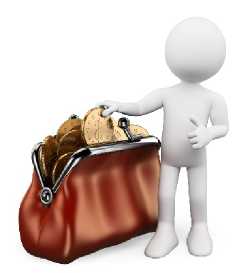 Структура налоговых и неналоговых поступлений в 2022 году (в тыс. руб)
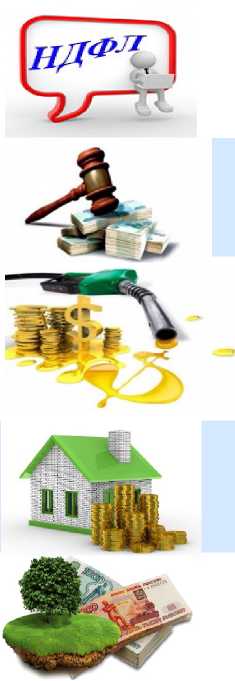 Объем  безвозмездных поступлений в бюджет  городского  поселения на 2022 год32 млн. 441 тыс.
Расходы бюджета городского поселения город Мелеуз на  2022-2024 г.
Расходы бюджета по разделу национальная экономика на 2022 год 
64 721 тыс. руб.
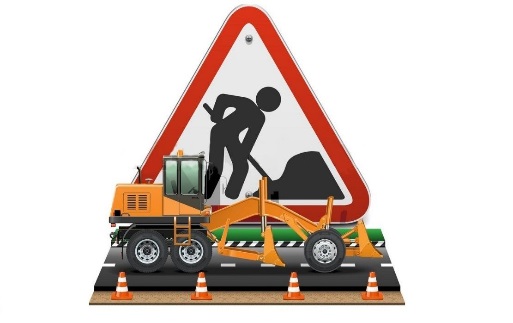 Дорожное хозяйство - 54821 тыс. руб.
25
Жилищно-коммунальное хозяйство-
 74 228 тыс. руб.
Другие вопросы
 в области ЖКХ
Благоустройство
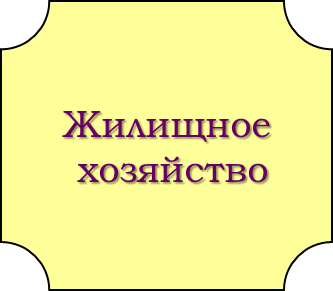 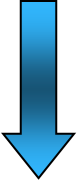 21 034
 тыс. руб.
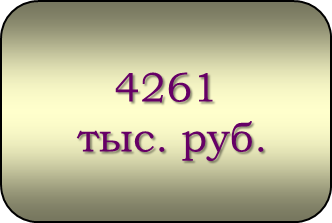 48 933,5
тыс. руб.
23
Жилищное хозяйство                   - 4 261 тыс.руб.
24
Благоустройство и другие вопросы в области ЖКХ                  – 69 967,5 тыс.руб.
26
Расходы на муниципальные программы, направленные на формирование современной городской среды и «Башкирские дворики» 
в городском поселении  город Мелеуз на 2022 год  23 358 тыс. руб.
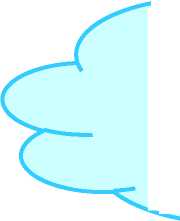 Муниципальная программа 
«Формирование современной городской среды»
«Формирование современной городской среды» – 21 млн. 658 т.р., в том числе: 
Федеральный бюджет – 19 265,3
Республиканский бюджет – 393,2
Местный бюджет – 2000,0
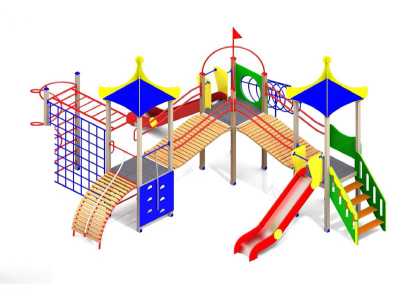 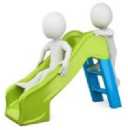 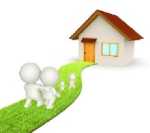 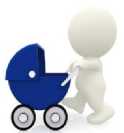 Культура -40 790 тыс. руб.
МУЗЕЙ
ГОРОДСКОЙ
 ДВОРЕЦ
 КУЛЬТУРЫ
37616
тыс.руб
3174 
тыс.руб
14
Перечень муниципальных программ городского поселения город Мелеуз муниципального района Мелеузовский район на 2022-2024 годы
тыс. руб.